貼心小提醒
海報分成「計畫內容說明區」及「計畫成果展示區」兩部分。
成果展示區請以該案之成果特色為主軸進行重點說明；若為系列活動請以時間軸的方式做區分。
除了文字敘述外，建議搭配圖片、架構圖、表格使用。
圖片解析度建議1980x1080 像素。
108年度高教深耕計畫
微型課程-Y型人才培育成果發表
○ ○ ○ ○ ○ （學系-授課教師-微型課程名稱）
微型課程-Y型人才培育簡介（可為計畫宗旨或理念、計畫架構圖）






微型課程-Y型人才培育內容規劃(可以圖片配合文字說明)
微型課程-Y型人才培育執行成果（執行成效及活動照片）
參考資料(1)
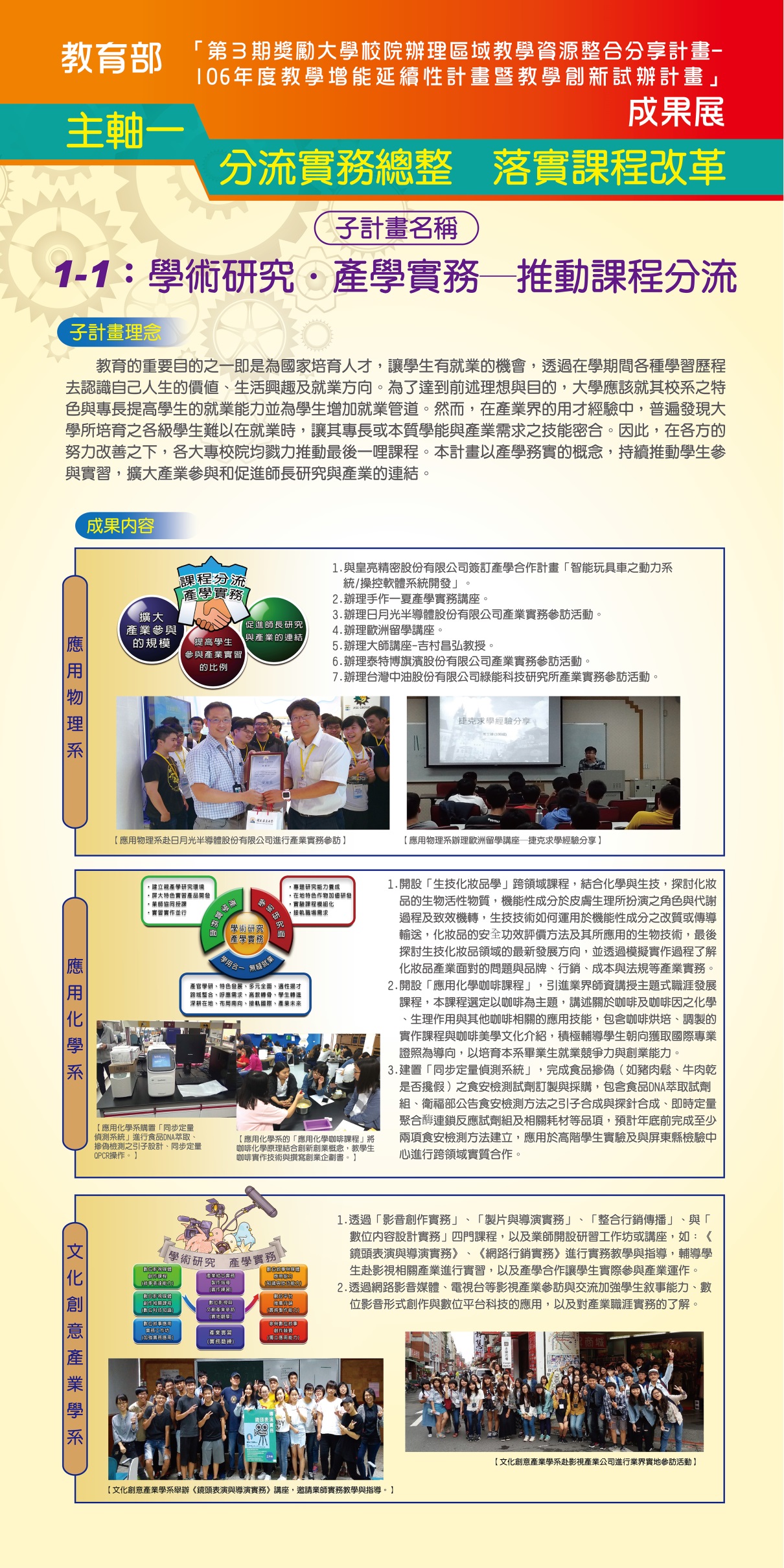 參考資料(2)
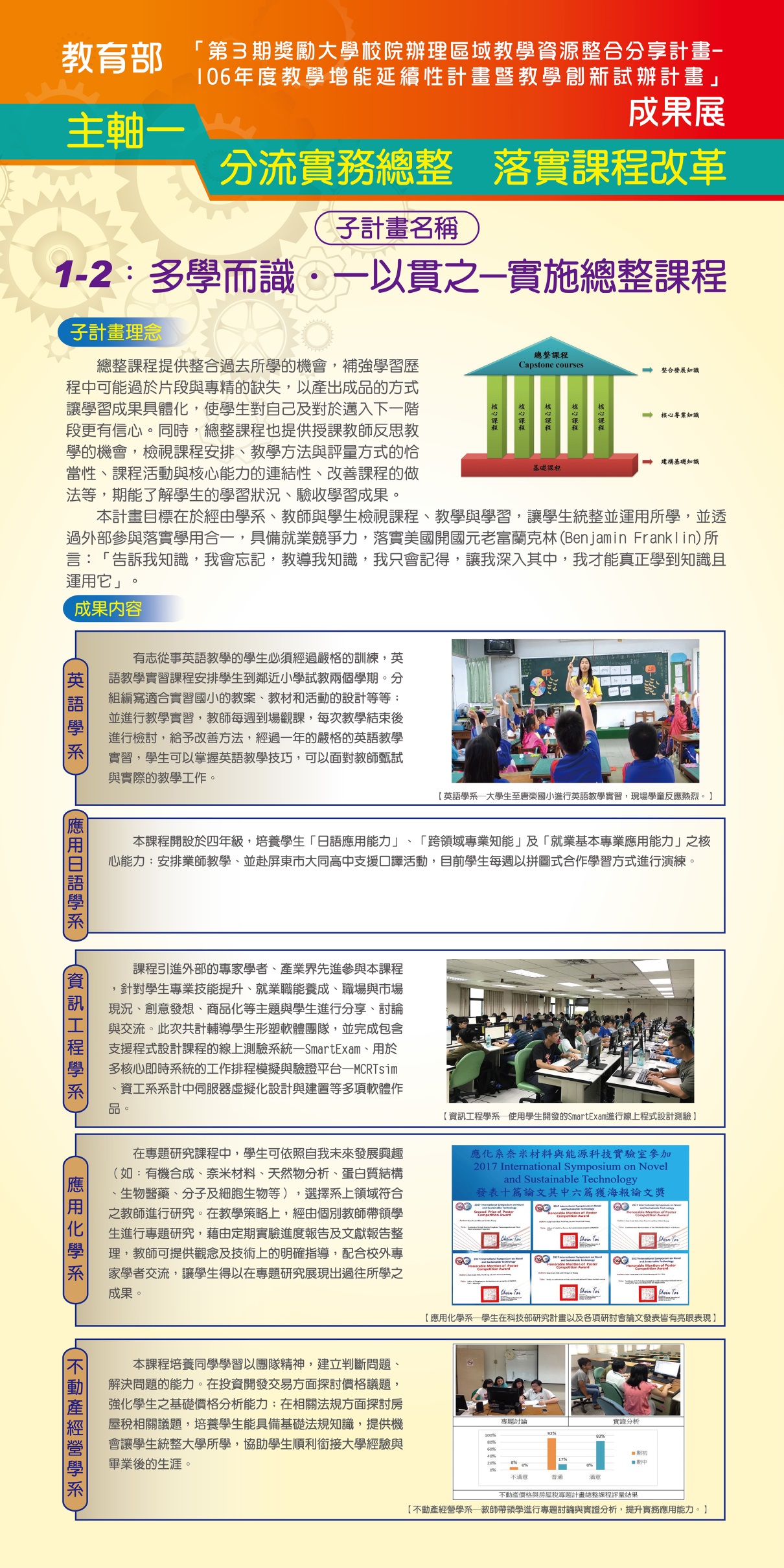 參考資料(3)
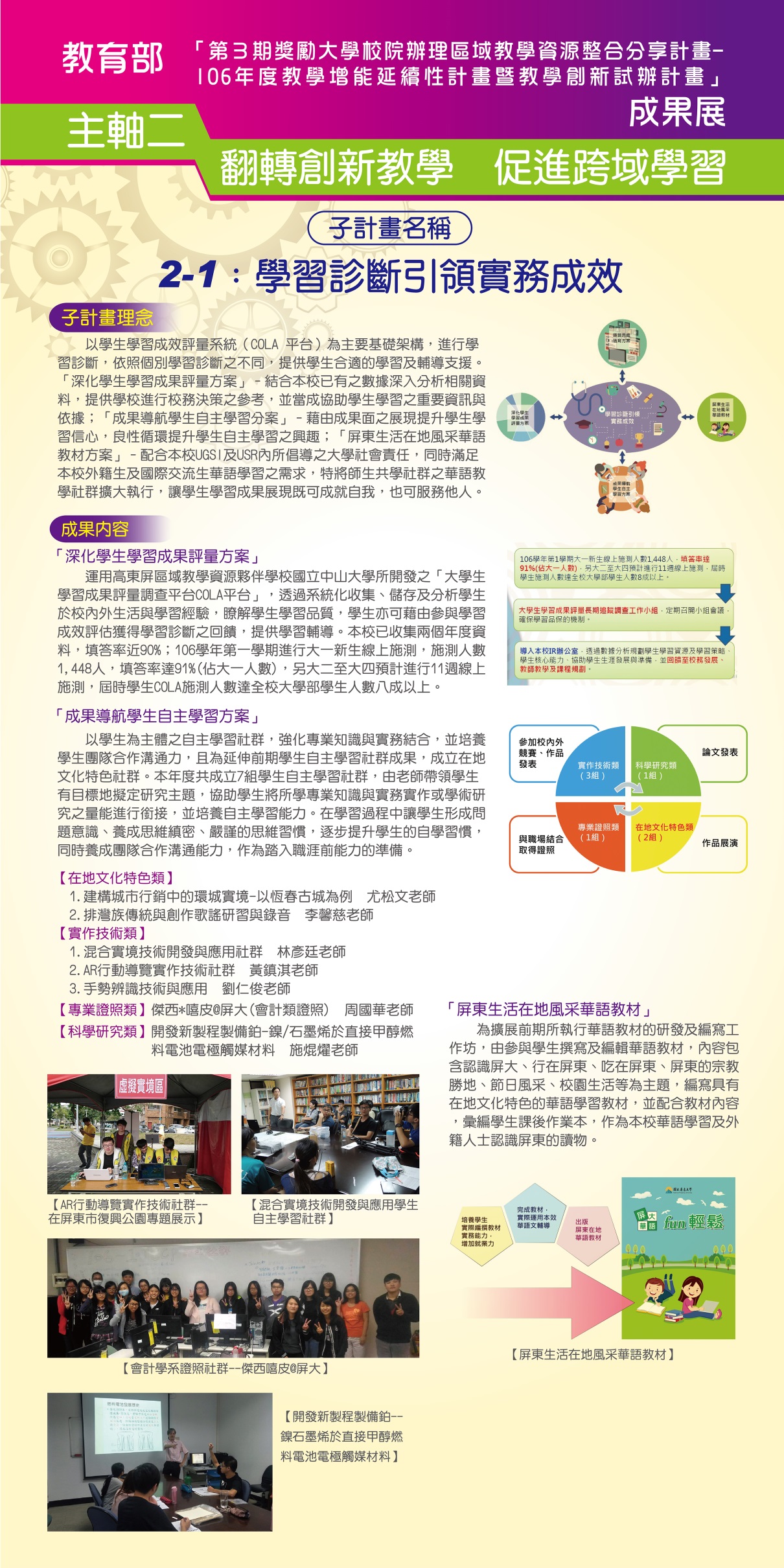 參考資料(4)
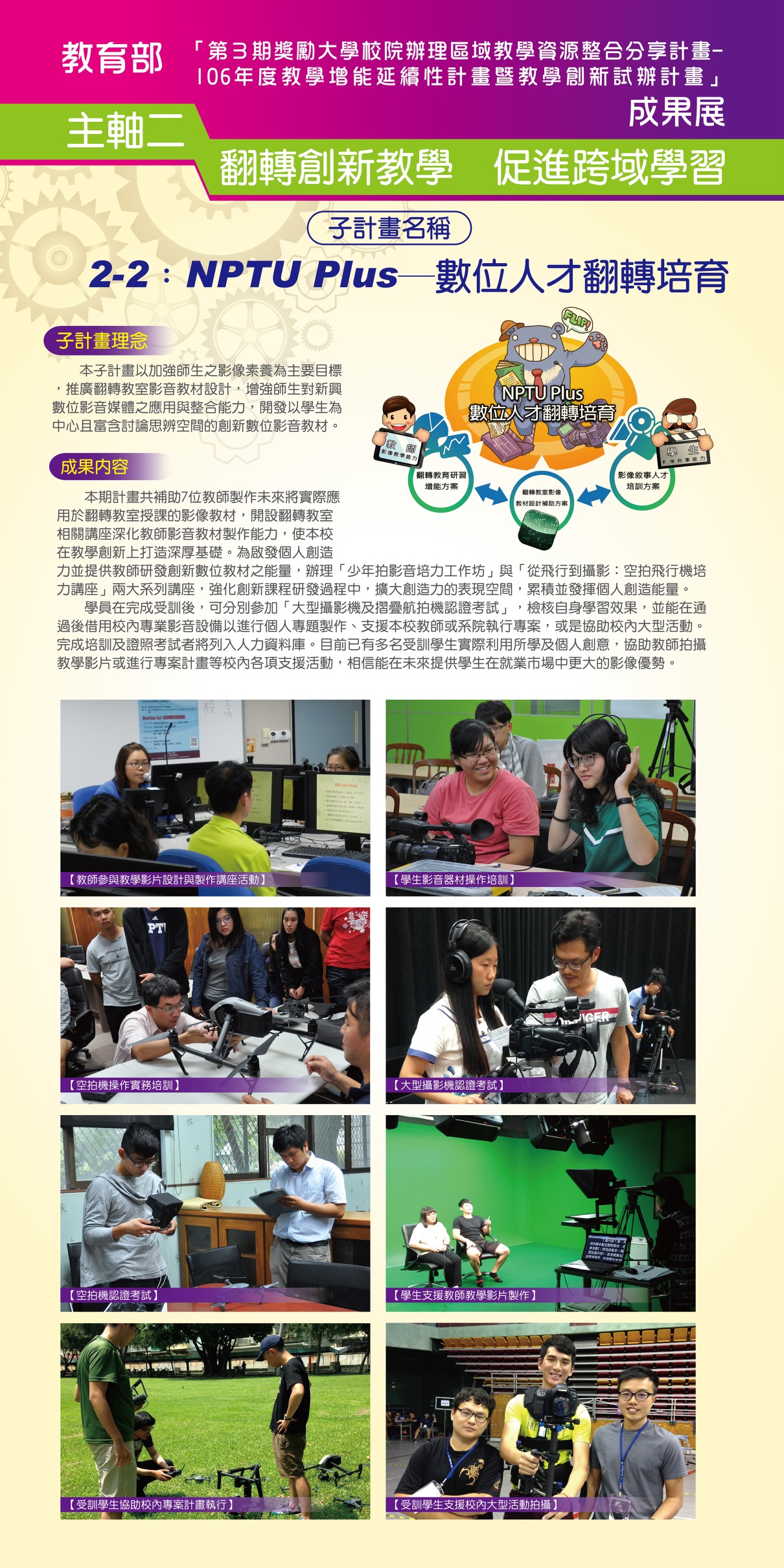